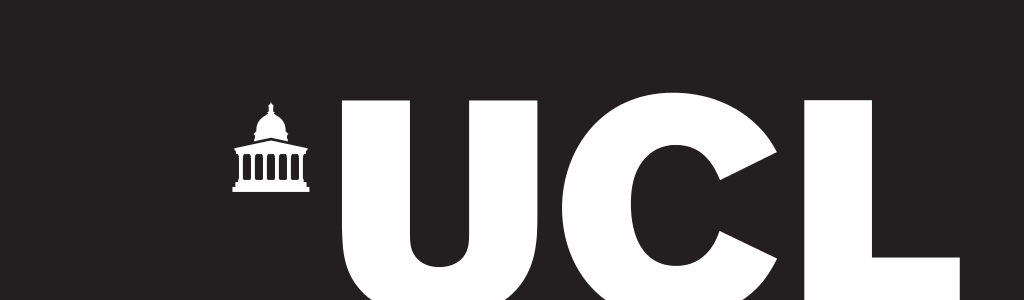 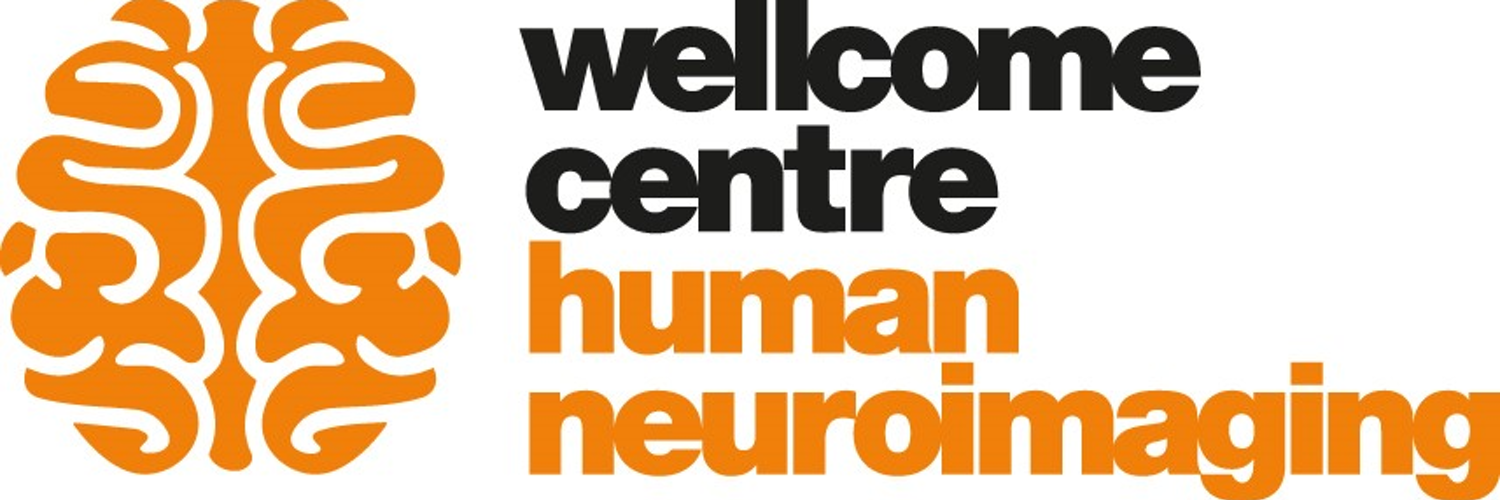 Group Analyses
Emma Holmes
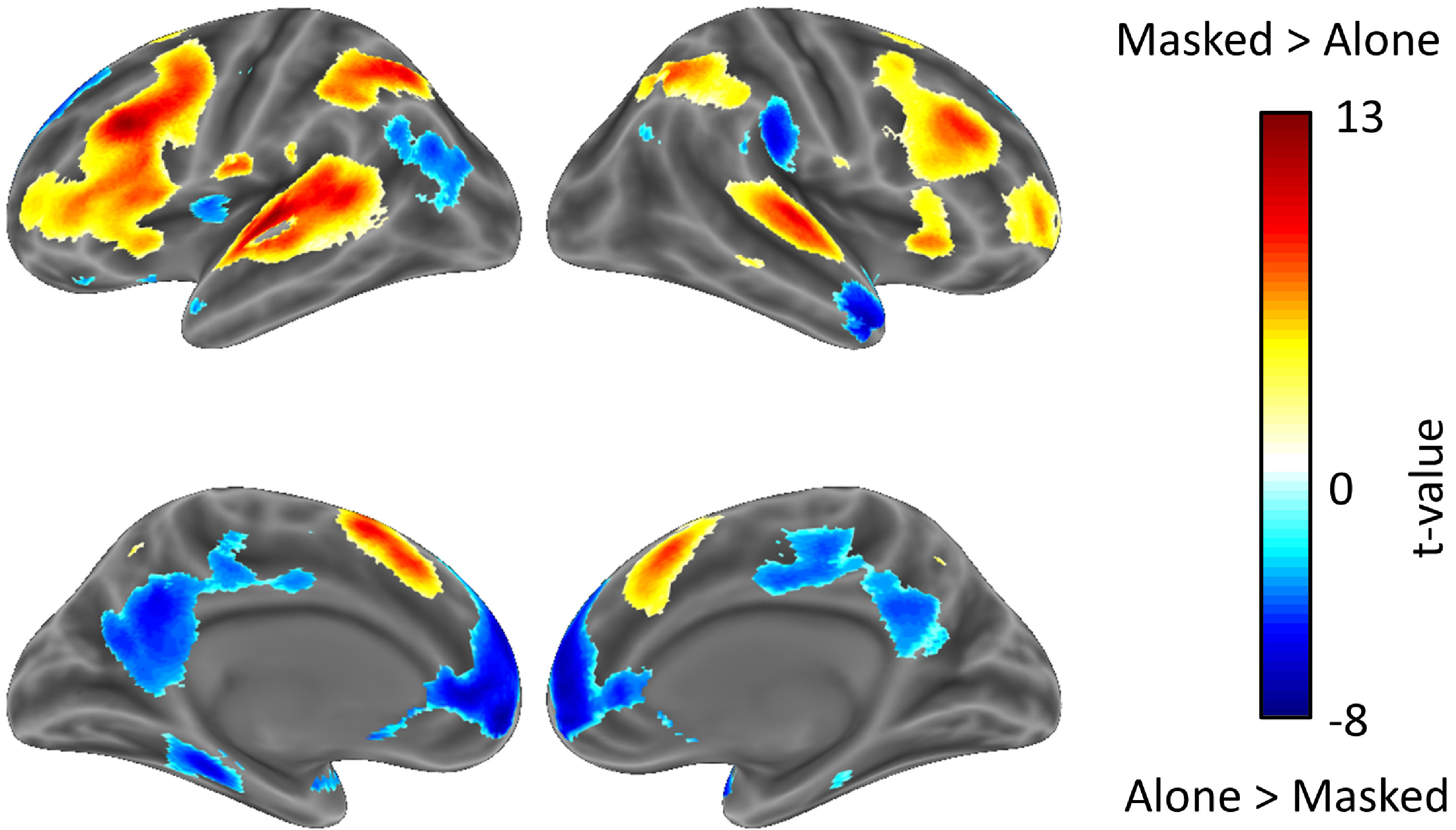 * Slides adapted from Will Penny
First Level: Subject 1
For voxel v in the brain
Effect size (c) ≈ 4
First Level: Subject 3
For voxel v in the brain
Effect size (c) ≈ 2
First Level: Subject 12
For voxel v in the brain
Effect size (c) ≈ 4
Second Level: Group Analysis
Group effect (mean [m]) 				= 2.67
Between subject variability (stand dev [sb]) 	= 1.07
Standard error of the mean (SEM) 		= sb /sqrt(N) 							= 0.31
Is the effect significant at voxel v? (one-sample t-test) 
t = m/SEM = 2.67/0.31 = 8.61
p = 10-6
This is called a Random Effects Analysis, because we compare the group effect to the between-subjects variability
Second Level: Group Analysis
Group effect (mean [m]) 				= 2.67
Between subject variability (stand dev [sb]) 	= 1.07
Standard error of the mean (SEM) 		= sb /sqrt(N) 							= 0.31
Is the effect significant at voxel v? (one-sample t-test) 
t = m/SEM = 2.67/0.31 = 8.61
p = 10-6
...also known as the SUMMARY STATISTIC approach: We summarise the response of each subject by a single statistic (their effect size)
First Level: Subject 1
FIXED EFFECTS ANALYSIS:
Not recommended for neuroimaging data
For voxel v in the brain
Root mean square error (GLM fit)
Effect size (c) ≈ 4Within subject variability (sw) ≈ 0.9
First Level: Subject 3
FIXED EFFECTS ANALYSIS:
Not recommended for neuroimaging data
For voxel v in the brain
Effect size (c) ≈ 2Within subject variability (sw) ≈ 1.5
First Level: Subject 12
FIXED EFFECTS ANALYSIS:
Not recommended for neuroimaging data
For voxel v in the brain
Effect size (c) ≈ 4Within subject variability (sw) ≈ 1.1
Fixed Effects Analysis
FIXED EFFECTS ANALYSIS:
Not recommended for neuroimaging data
Concatenate timeseries
Subject 1
Subject 3
Subject 12
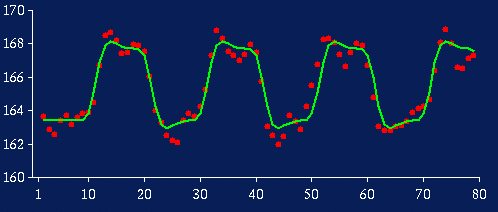 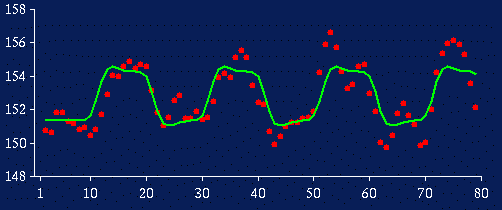 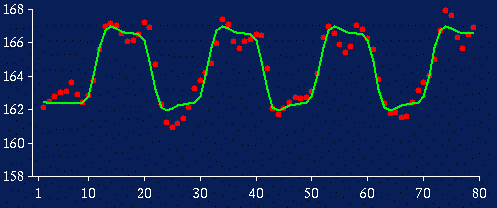 …
…  …
Each measurement is one scan from one subject
… we now have 600 scans (50 scans in each of 12 subjects)

We use this to calculate the average effect
Group Analysis: Fixed Effects
FIXED EFFECTS ANALYSIS:
Not recommended for neuroimaging data
Group effect (mean [m]) 				= 2.67
Average within subject variability (sw) 	= 1.07
Standard error of the mean (SEMW) 		= sw /sqrt(N) 							= 0.04

Is the effect significant at voxel v? 
t = m/SEMW = 62.7
p = 10-51
Number of data points is now total number of scans (i.e. 600)
Overconfident?
Random Effects vs. Fixed Effects
Fixed Effects Analysis (FFX) 
We compare the group effect to the within-subject variability. 
It an inference about this specific sample of subjects.
Statistics are often inflated relative to random effects analysis.

Random Effects Analysis (RFX) 
We compare the group effect to the between-subject variability. 
It is an inference about the population from which the subjects were drawn: If you had a new subject from that population, you could be confident they would also show the effect.
Random Effects vs. Fixed Effects
Mixed Effects Analysis (MFX) 
Has some random and some fixed effects.
spm_mfx
Beyond a single voxel…
Voxel v
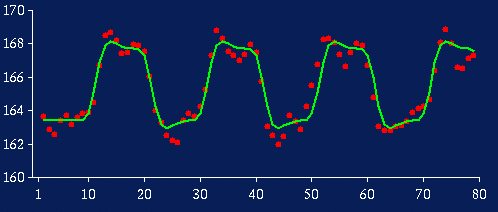 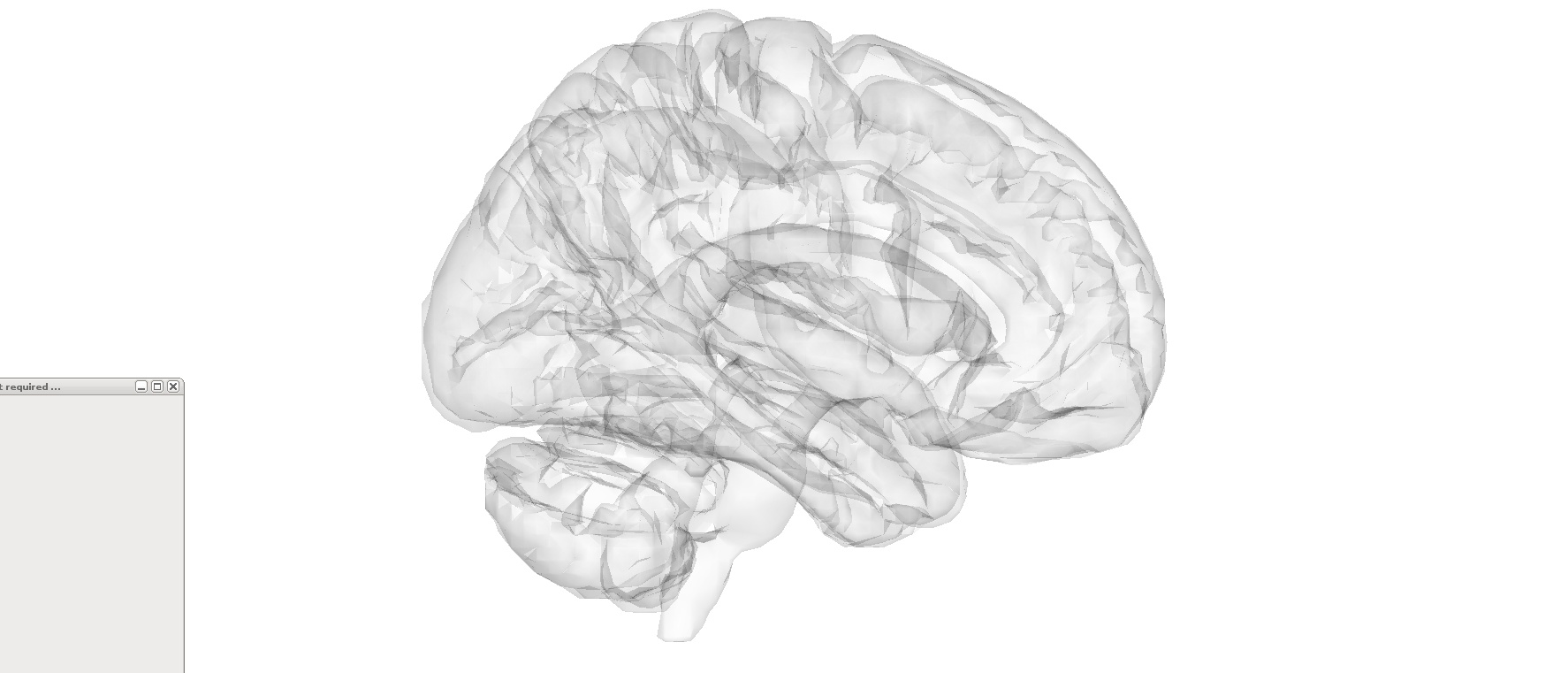 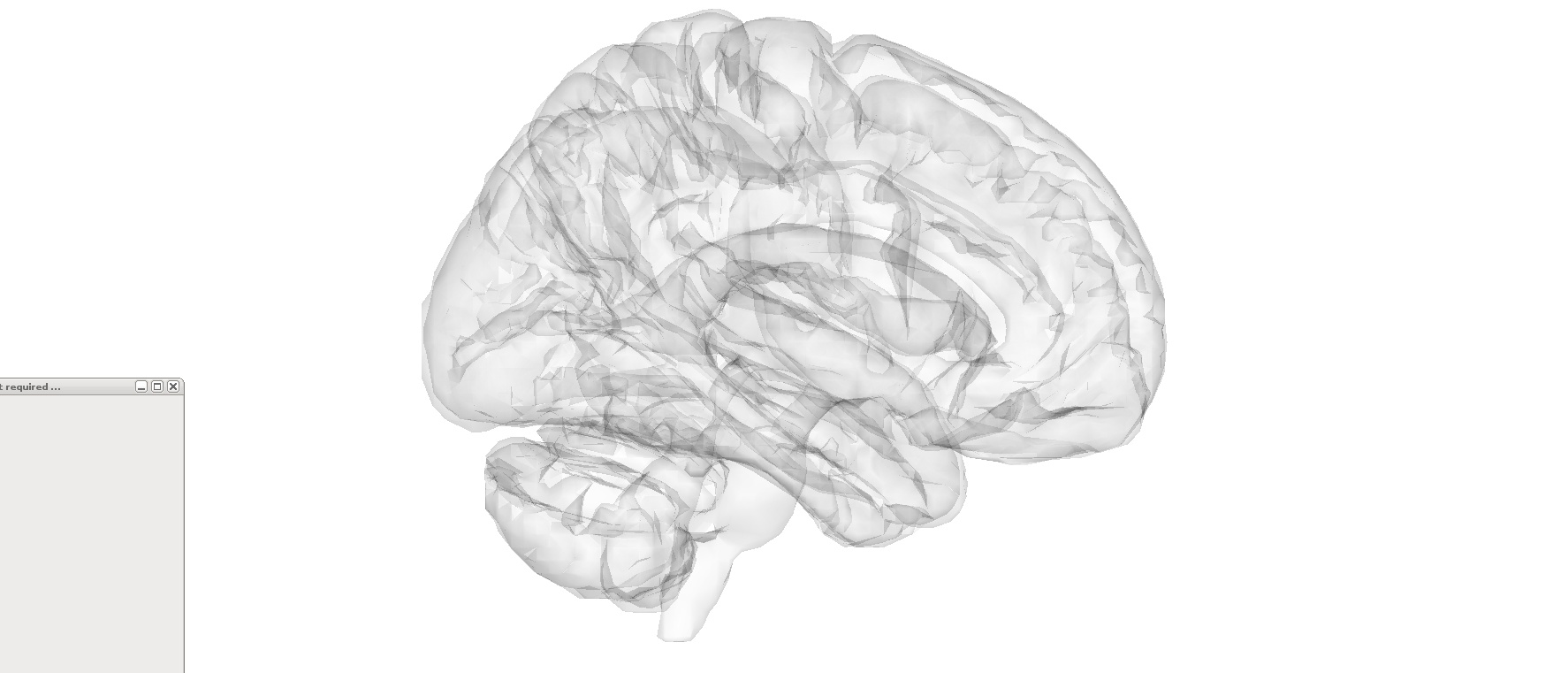 Beyond a single voxel…
Voxel v
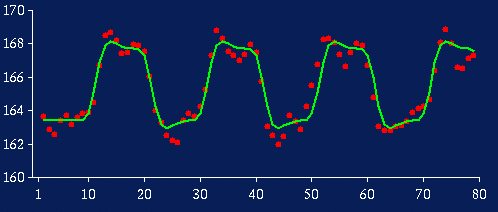 0
0
.
.
.
.
.
.
.
.
.
.
.
.
.
.
.
.
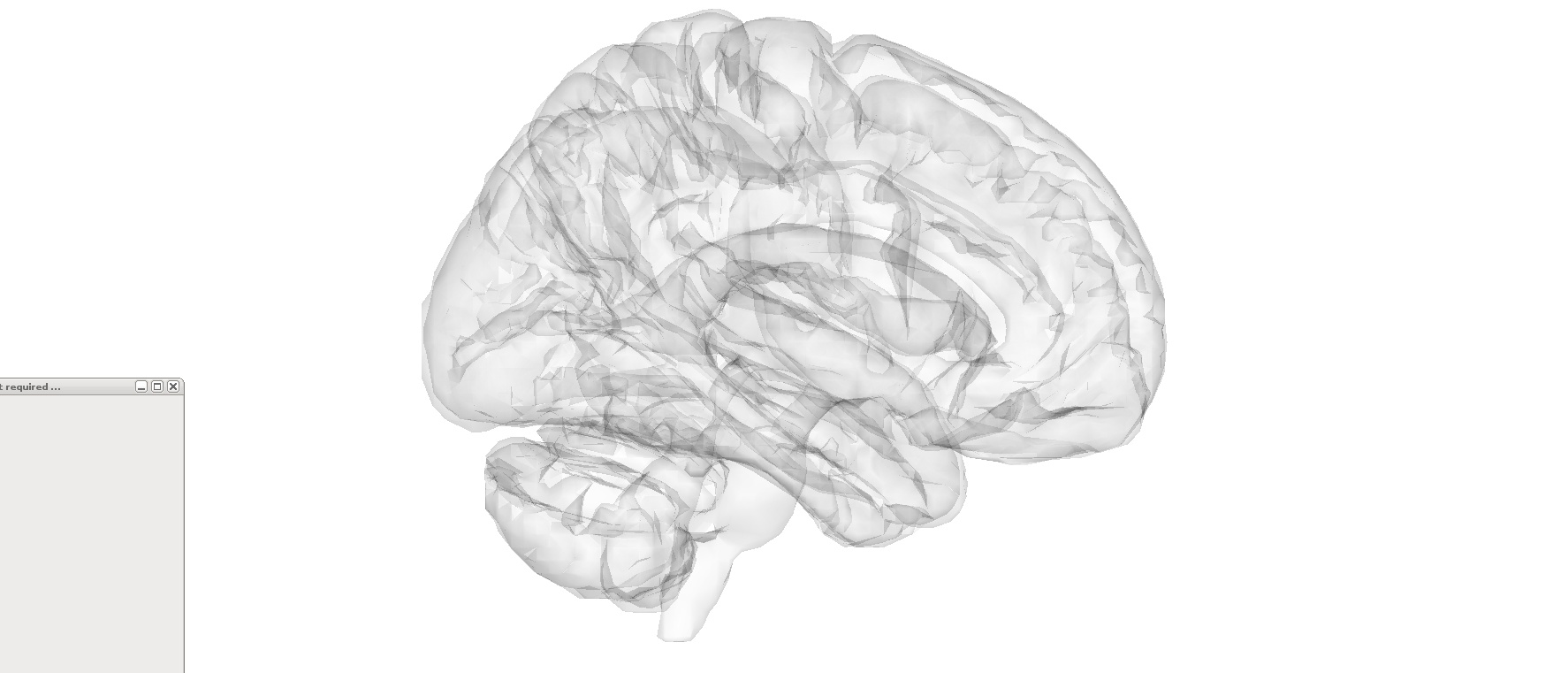 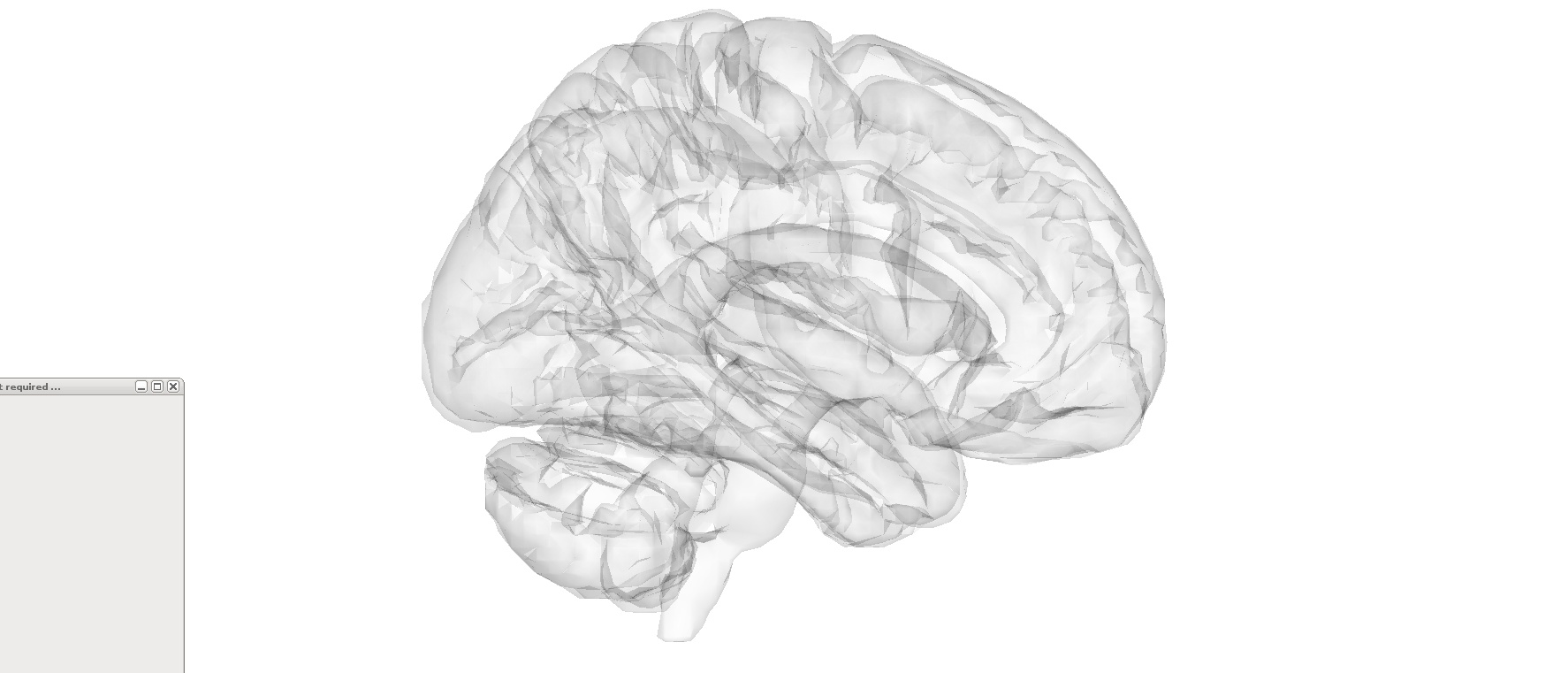 0
0
.
.
.
.
.
.
.
.
.
.
.
.
.
.
.
.
0
0
.
.
.
.
.
.
.
.
.
.
.
.
.
.
.
.
0
0
.
.
.
.
.
.
.
.
.
.
.
.
.
.
.
.
0
0
.
.
.
.
.
.
.
.
.
.
.
.
.
.
.
.
0
0
.
.
.
.
.
.
.
.
.
.
.
.
.
.
.
.
0
3
.
.
.
.
.
.
.
.
.
.
.
.
.
.
.
.
2
6
.
.
.
.
.
.
.
.
.
.
.
.
.
.
.
.
4
.
.
.
.
.
.
.
.
.
.
.
.
.
.
.
.
2
4
2
6
.
.
.
.
.
.
.
.
.
.
.
.
.
.
.
.
.
.
1
1
.
.
.
.
.
.
.
.
.
.
.
.
.
.
0
0
.
.
.
.
.
.
.
.
.
.
.
.
.
.
.
.
0
0
.
.
.
.
.
.
.
.
.
.
.
.
.
.
.
.
.
.
.
.
0
0
.
.
.
.
.
.
.
.
.
.
.
.
Random Effects: Summary Statistic
First level
Data (per voxel)
Design Matrix
Contrast Image
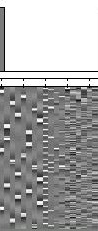 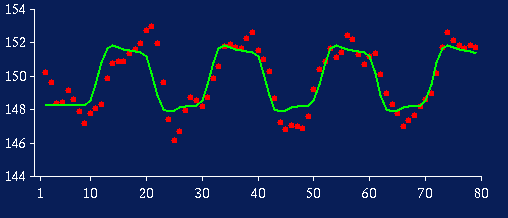 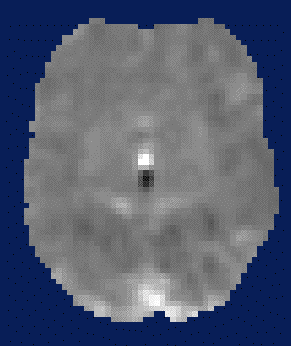 S1
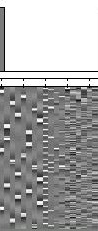 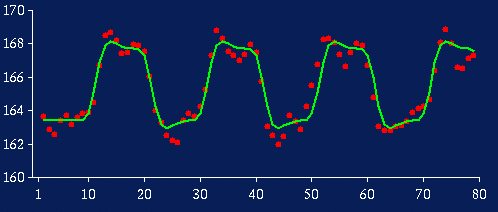 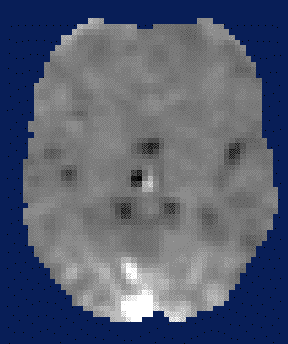 S2
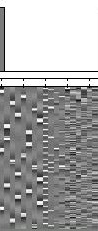 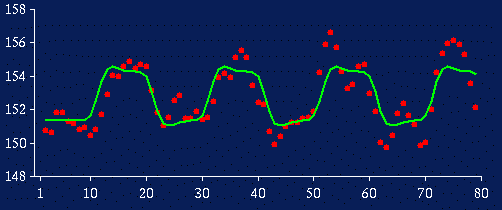 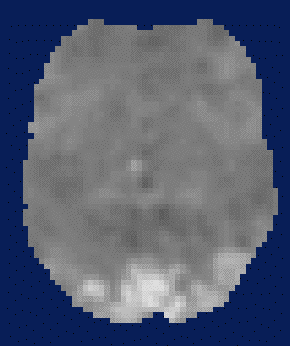 S11
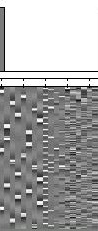 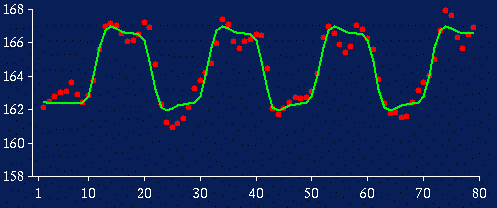 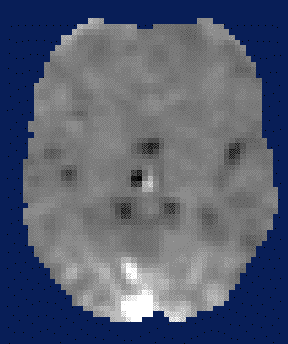 S12
Random Effects: Summary Statistic
First level
Second level
One-sample t-test
Data (per voxel)
Design Matrix
Contrast Image
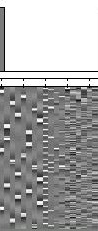 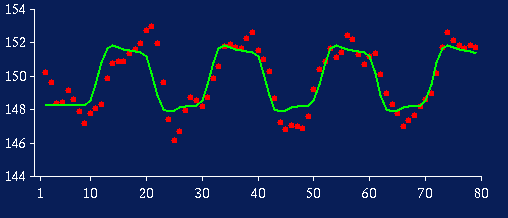 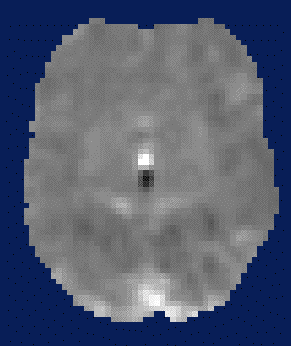 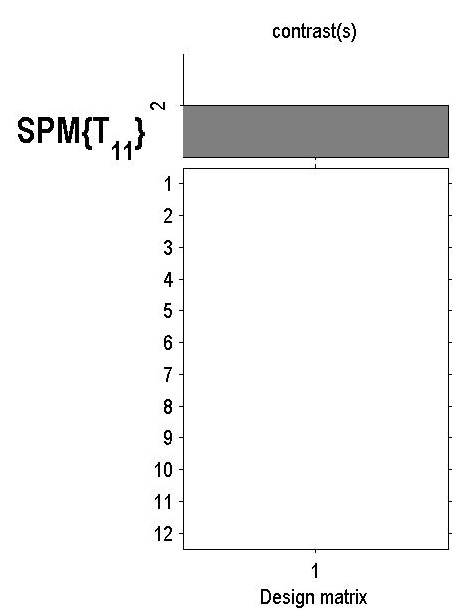 S1
SPM(t)
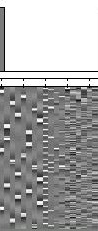 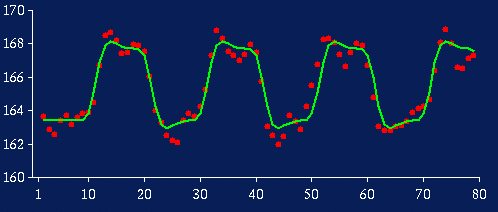 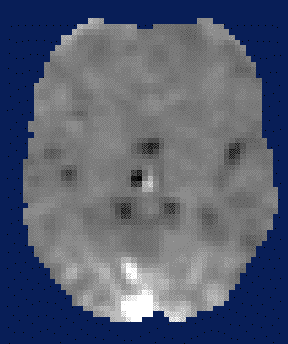 S2
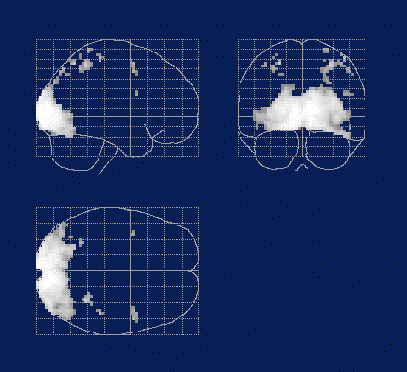 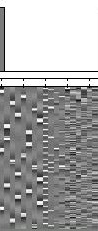 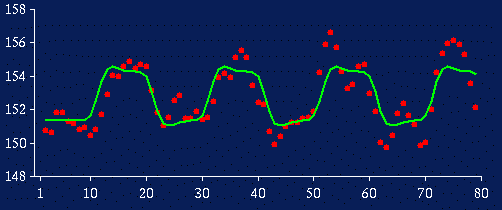 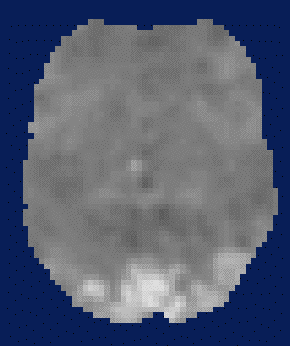 (Thresholded to correct for multiple comparisons)
S11
Random effects: summary statistic approach
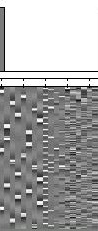 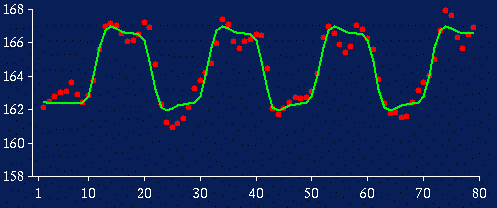 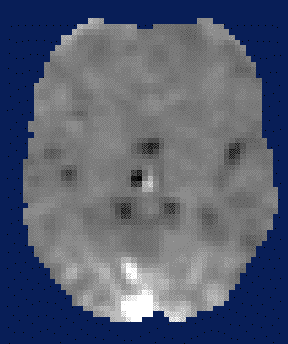 S12
Hierarchical model
Level 1:
Multiple variance components at each level
Level 2:
Level n:
At each level, the distribution of parameters is dependent on the level above
What we don’t know: distribution of parameters and variance parameters
Friston (2008) Hierarchical models in the brain. PLOS Comp. Bio.
Hierarchical Model
First level
Second level
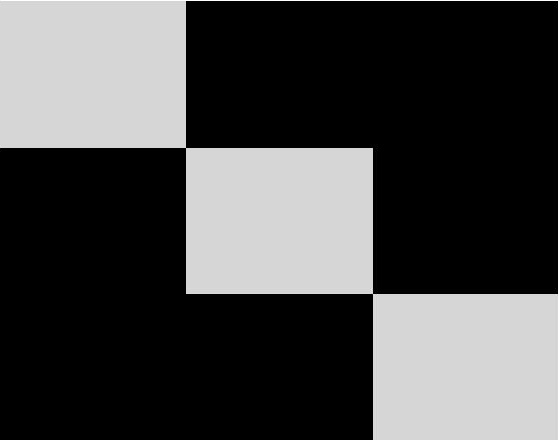 (1) Within subject variance, sw(i)
(2) Between subject variance,sb
=
+
+
=
spm_reml
Example Results: Auditory Experiment
Summary
statistic
Separates first and second level estimates
Hierarchical 
model
Computationally intensive!
Friston et al. (2004) Mixed effects and fMRI studies, Neuroimage
Summary Statistic vs. Hierarchical Model
The summary stats approach is exact if, for each session/subject:
Within-subject variances are the same
First-level design (e.g. number of trials) are the same

The summary stats approach is robust against typical violations (SPM book 2006; Mumford and Nichols, 2009, Neuroimage). 

We might use a hierarchical model in epilepsy research where number of seizures is not under experimental control and is highly variable over subjects.
Beyond the one sample t-test…
Second level
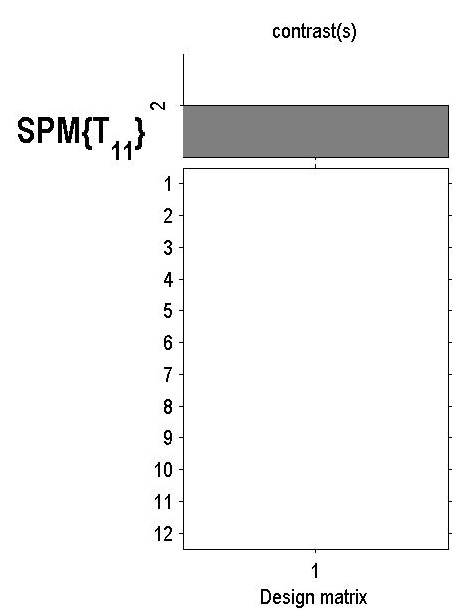 Multiple Conditions (within subjects)
Second level: One-way within-subjects ANOVA
Multiple Conditions (between subjects)
e.g., effects of a drug

Second level: One-way between-subjects ANOVA(or if only two conditions, a two-sample t-test)
Testing for interactions
Within-within interactions: Can be done at the first level (i.e., specify contrasts according to the interaction to be tested)

Between-between interactions: Test at the second level

Within-between interactions: Specify within-subjects factor(s) at the first level, then the between-subjects factor(s) at the second level
Summary
Group inference usually proceeds with random effects analysis, not fixed effects analysis. Group effects are compared to between rather than within subject variability
Hierarchical models provide a gold-standard for random effects group analysis, but are computationally intensive 
Summary statistics are a robust method for random effects group analysis when conditions are met 
If you want to contrast two conditions within subjects, you can use a one-sample t-test at the second level. If more conditions, you can use a one-way ANOVA. If different groups, you can use a between-subjects ANOVA or two-sample t-test